Post-discharge issues in out-patient surgery – J.RAEDER
Pain
 Nausea and vomiting
 Fatigue
 Cogn. Dysfunction, Delirium
 Orthostatic hypotention
 Sleep disorders
 Surgical Complications
We should prepare our patients:
What we do in the hospital
What we plan for discharge
Patient and/or relative information
Oral
Written
Web cites
Post Discharge Nausea and VomitingPDNV
Prophylaxis/treatment:
Non-opioid analgesia post-operatively
Residual effect of hospital given anti-emetics:
5-HT3 block, neuroleptic, ephedrine  up to 24 hr
Aprepitant, Palonosetron  48 hrs
Dexamethasone, scopolamine patch  up 2-3 days
Non-pharmaocological measures:
Adjust fluid, food intake:  timing – amount
Resting, fresh air, cold forehead dressing, acupressure
Drugs taken at home:
Tablets?  Mixtures?
Orally disintergrating ondansetron
Suppositories (neuroleptics, metoclopramide)
Raeder J: ASA refresher course, 2017 – in press
Fatigue Assessment in a Surgical Population
Identity-Consequences Fatigue Scale (ICFS)1
Specifically developed for postoperative fatigue
31 items

ICFS 10-ShortForm (10-SF)2
10 items
Retains 98% of information in original ICFS

Christensen Fatigue Scale3
Single-item scale
NRS (1-10) with 4 anchors
Paddison J:  J.Psycosom.Res.   2006
Nostdal T:  J.Psycosom.Res.  2016
Christensen T:  Br.J.Surg. 1982
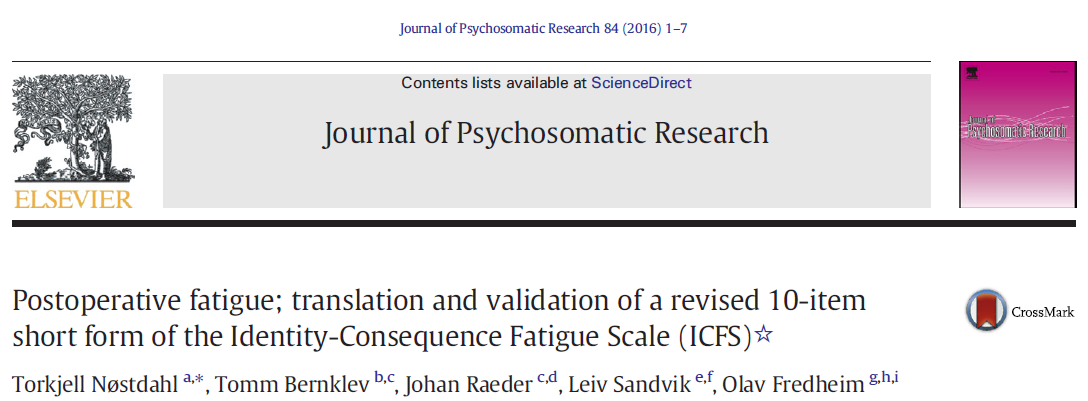 [Speaker Notes: What is available for a proper assessment in the surgical population?

Even simpler, perhaps too simple; christensen
Typically favoured by surgeons…]
Post-operative fatigue
Day 1        Day 3        Day 6        day 30
POFS > 50  ≈  patient feel a significant «impact» on activities
Orthostatic hypotention
«Traditional» fainting:
Dehydration, pain, drugs (clonidine, pregabalin, gabapentin)
Postoperative Orthostatic Tolerance
In 12-60% of patients, more with extensive surgery, females,opioids, regular antihypertensive medication
Resolves within 24-48 hrs
Pathophysiology  (tissue destruction? Inflammation?):  
     Attenuated endogenous vasopressor response, 
     increased    vagal output
-  Testing?  Subcutaneous ephedrine?
Sleep Disorders
Low quality sleep first night
Disturbed day-night rythme, less REM sleep (opioids)
Increased day-time sleep
Night 2-3: «catch-up» sleep with more REM sleep, dreams, movements (hypoxia?)